Zenei skálák
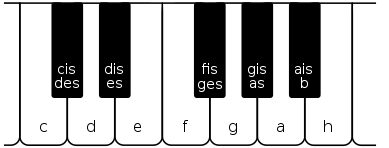 Hullámok
Hullámhossz (λ)
Frekvencia (f)
Terjedési sebesség (v)
Amplitúdó (A)
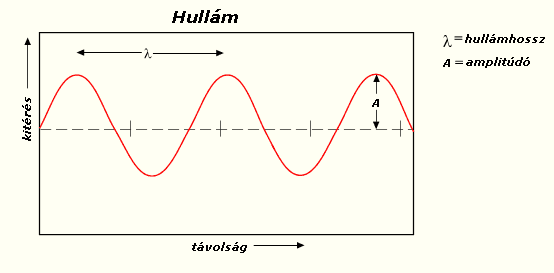 Hullámok
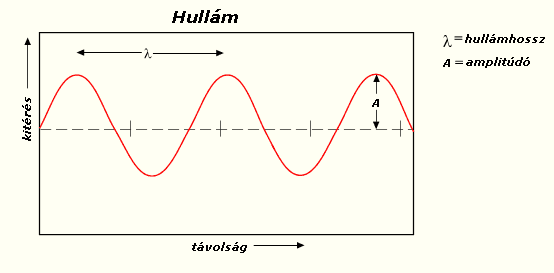 Hang
Frekvencia → hangmagasság
Amplitúdó → hangerő
Hangszín




Sebesség: 330 m/s
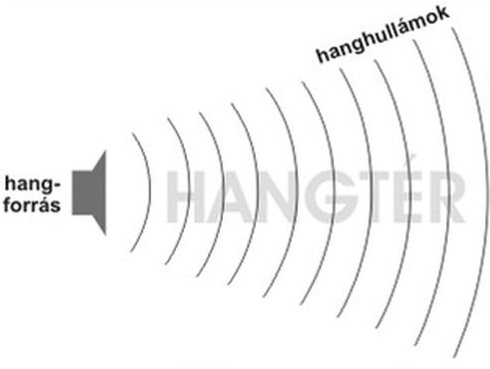 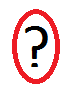 Hangmagasság
Hallható hang: 20 – 20.000 Hz
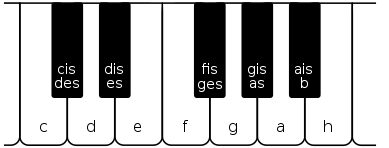 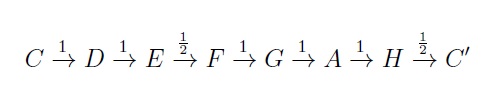 Hangmagasság
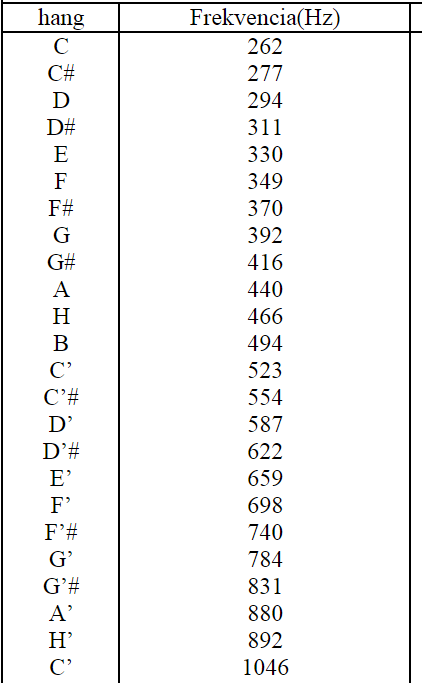 Hallható hang: 20 – 20.000 Hz
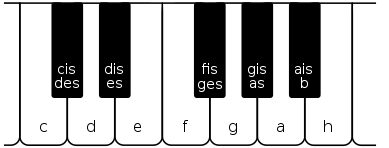 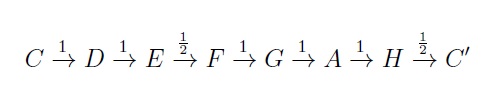 Hangközök
Prím: C-C, F-F stb.
Szekund: nagy: C-D, kis: E-F
Terc: nagy: C-E, kis: E-G
Kvart: C-F, G-C’
Kvint: C-G, F-C’
Oktáv: C-C’
Tiszta (szinuszos) rezgések
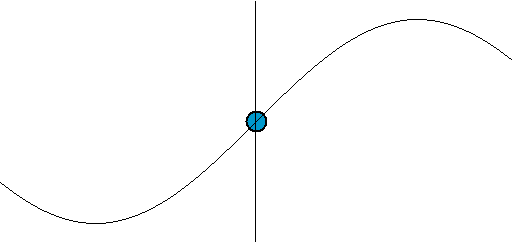 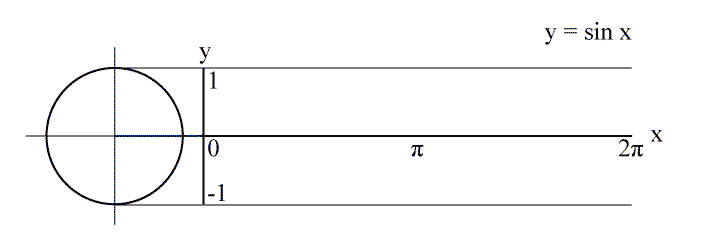 Hullámok összeadódása
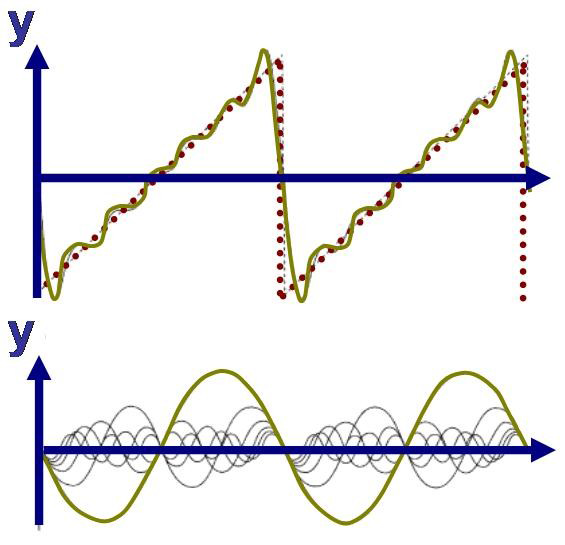 Lebegés
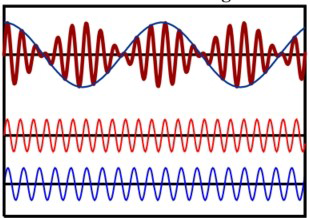 Felhangok
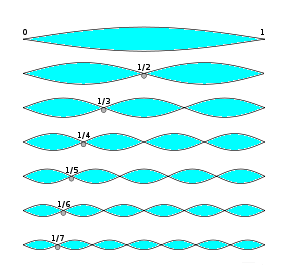 Spektrum
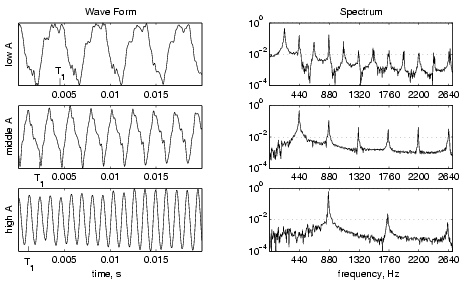 Hangszín
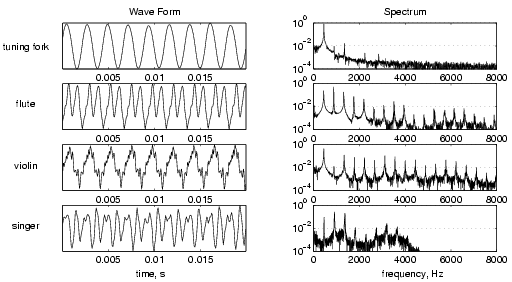 Oktáv
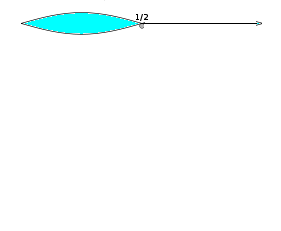 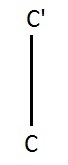 Kvint
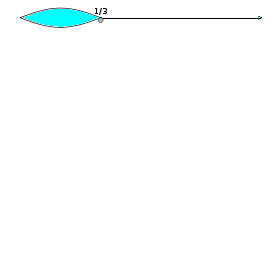 Kvint
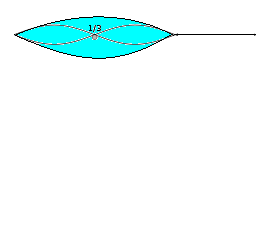 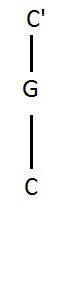 Nagyterc
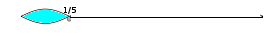 Nagyterc
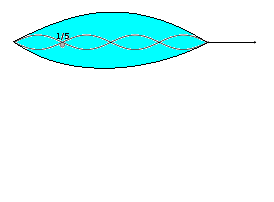 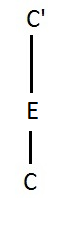 Dó-mi-szó
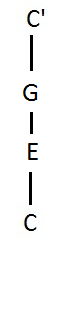 Kvart-kvint
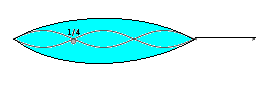 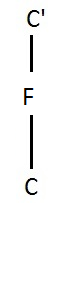 Nagyterc-kisszext
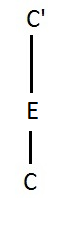 Nagyszext-kisterc
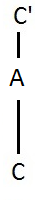 Hogy állunk?
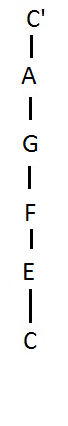 Dó-ré-mi
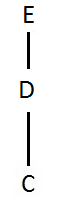 Lá-ti-dó
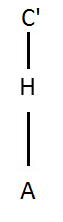 Természetes skála
Ré-lá
D-A: 

Kvint:
Kiegyenlített skála
Összehasonlítás
Kvintkör
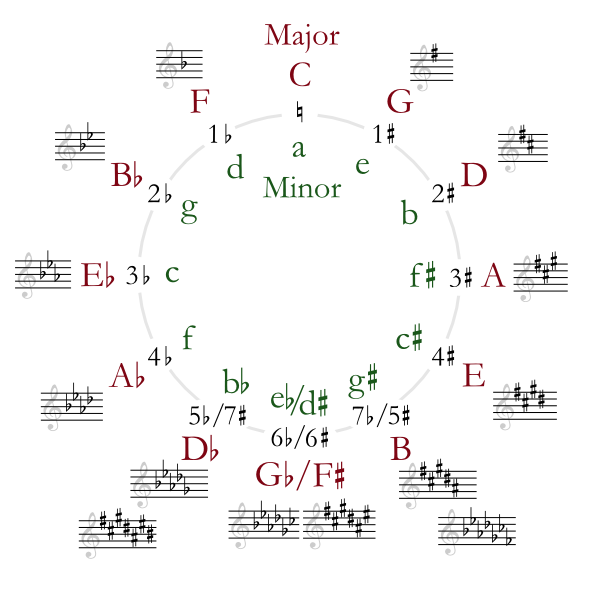 12 kvint = 7 oktáv?
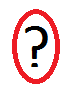 Pitagoraszi komma
Lissajous-görbék
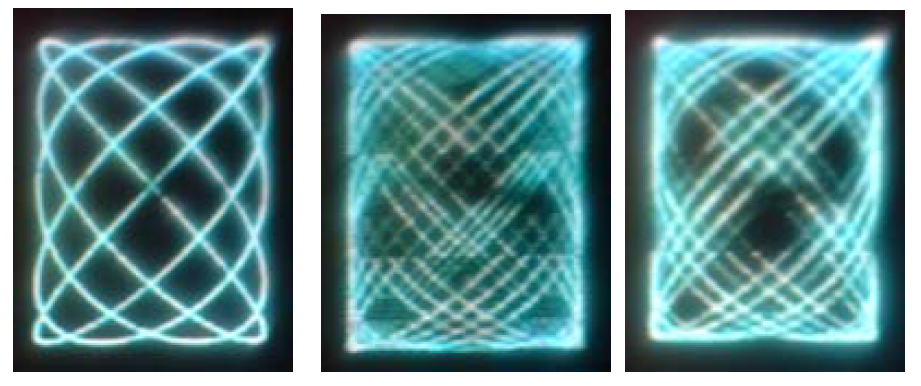 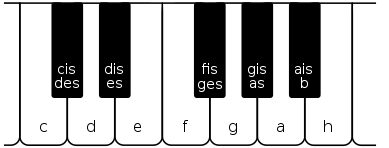 Köszönöm a figyelmet!